Bonjour!
mardi, le dix-huit février
Travail de cloche
L’Abbé Faria avait cinq mille livres dans sa bibliothèque en 1811. Quel est un livre que vous connaissez aujourd’hui que vous croyez qu’il possedait à ce temps-là?
Bonjour!
mardi, le dix-huit février
Rodrigo de Borja (1431 – 1503)Le Pape Alexander VI (1492 – 1503)
Les États-Pontificaux
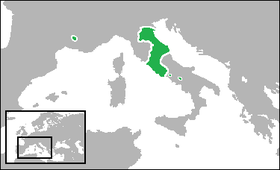 Cesare Borgia (1475 – 1507)
Devoirs
Billet de sortie
L’Abbé Faria et L’Évêque Myriel sont prêtres. Comment sont-ils similaires ou defferents?